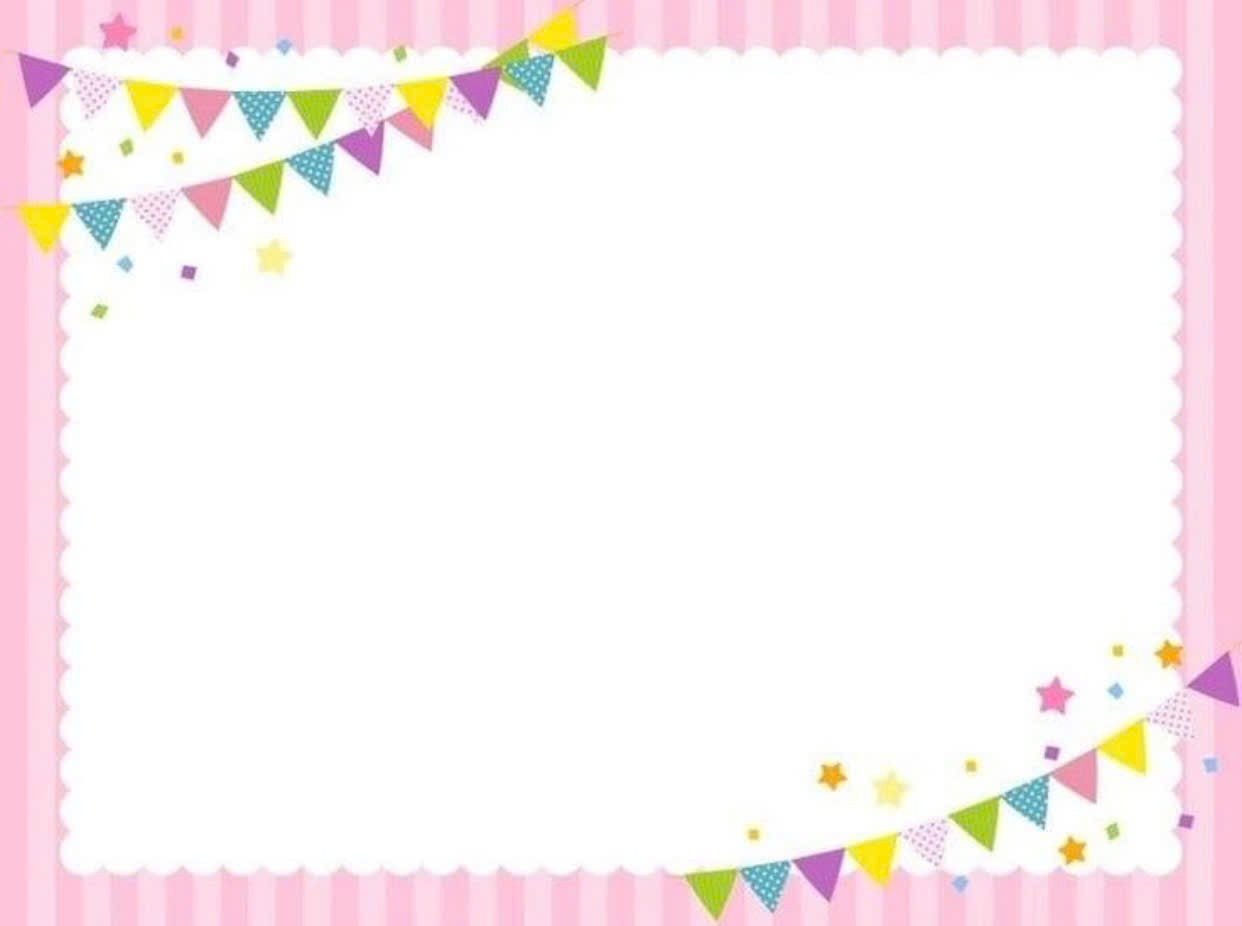 THỰC ĐƠN
Từ 25/11/2024 đến 29/11/2024